Should we think of quantum probabilities as Bayesian probabilities?
Carlton M. Caves
C. M. Caves, C. A. Fuchs, R. Schack, “Subjective probability and quantum certainty,” 
Studies in History and Philosophy of Modern Physics 38, 255--274 (2007)..

Department of Physics and Astronomy
University of New Mexico
and
Department of Physics
University of Queensland

caves@info.phys.unm.edu
http://info.phys.unm.edu/~caves

Sydney Foundations Seminar
U Sydney, 2008 May 7
Yes, because facts never determine probabilities or quantum states.
Solipsism? Waving the red flag
Is there something in nature even when there are no observers or agents about?  At the practical level, it would seem hard to deny this, and neither of the authors wish to be viewed as doing so.  The world persists without the observer---there is no doubt in either of our minds about that.  But then, does that require that two of the most celebrated elements (namely, quantum states and operations) in quantum theory---our best, most all-encompassing scientific theory to date---must be viewed as objective, agent-independent constructs?   There is no reason to do so, we say.  In fact, we think there is everything to be gained from carefully delineating which part of the structure of quantum theory is about the world and which part is about the agent’s interface with the world.

C. A. Fuchs and R. Schack, “Unknown quantum states and operations, a Bayesian view,” in Quantum State Estimation, edited by M. Paris and J. Řeháček (Springer, Berlin, 2004), pp. 147–187.
Some mathematical objects in a scientific theory are our tools; others correspond to reality.  Which is which?
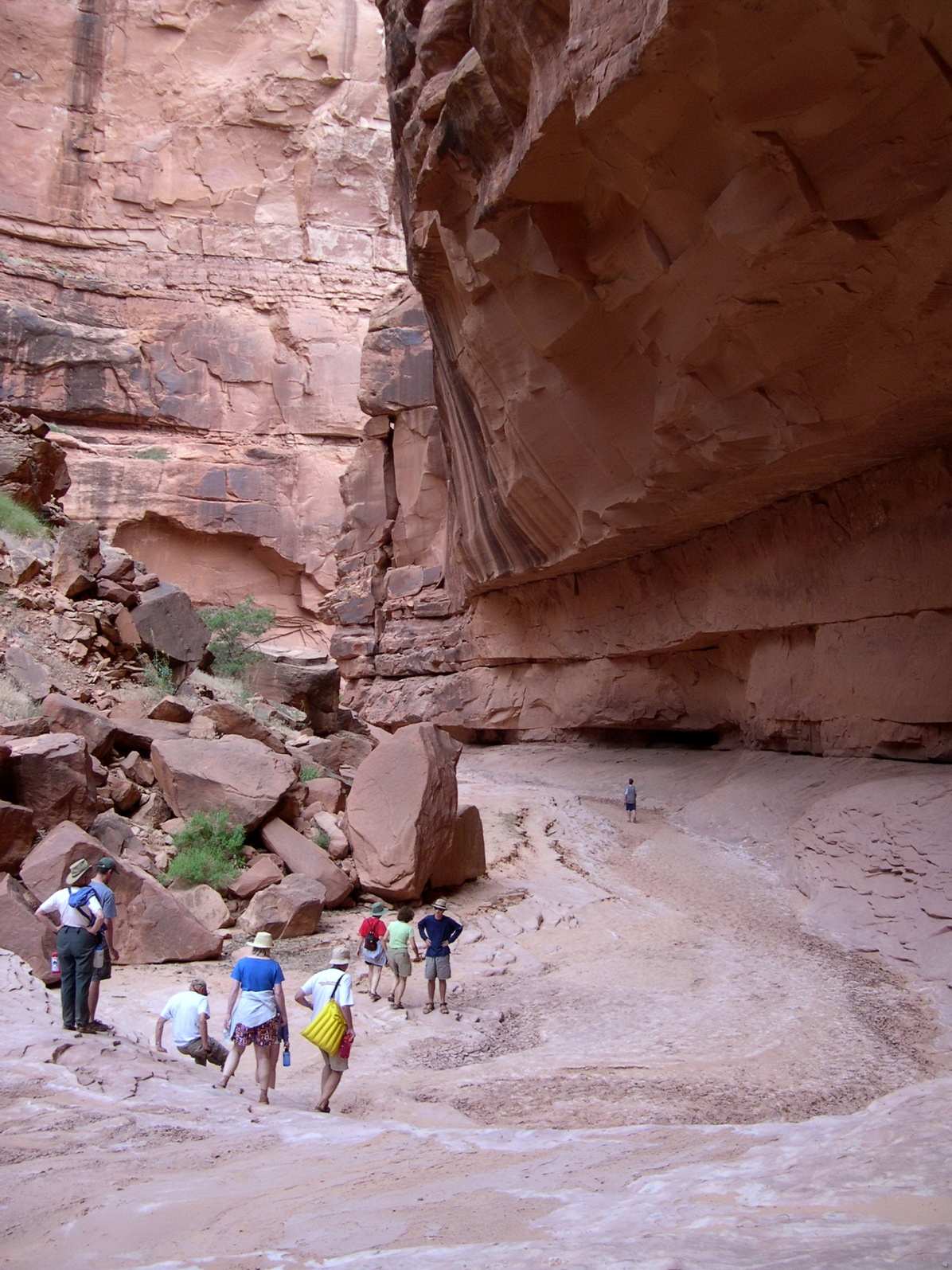 Oljeto Wash 
Southern Utah
Subjective Bayesian probabilities
Category distinction
Facts

Outcomes of events
Truth values of propositions


Objective
Probabilities

Agent’s degree of belief
in outcome of an event or
truth of a proposition

Subjective
Facts never imply probabilities.
Two agents in possession of the same facts can assign different probabilities.
Subjective Bayesian probabilities
Probabilities

Agent’s degree of belief in outcome of an event or truth of a proposition.   

Consequence of ignorance

Agent’s betting odds

Subjective
Rules for manipulating probabilities are objective consequences of consistent betting behavior (Dutch book).
conditional (model, likelihood)
prior
posterior
The posterior always depends on the prior, except when d logically implies h0:
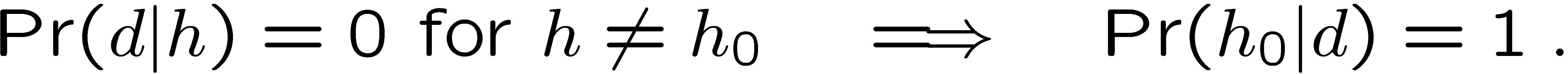 Subjective Bayesian probabilities
Facts in the form of observed data d are used to update probabilities via Bayes’s rule:
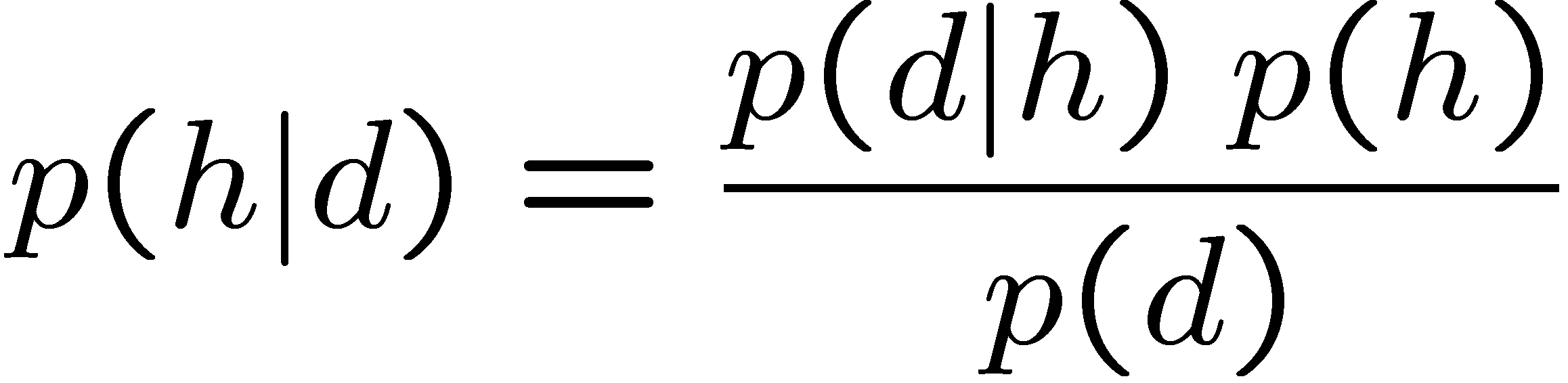 Facts never determine (nontrivial) probabilities.
This is irrelevant to the quantum-mechanical discussion.
The posterior depends on the model even in this case.
C. M. Caves, R. Schack, ``Properties of the frequency operator do not imply the quantum probability postulate,''  Annals of Physics 315, 123-146 (2005) [Corrigendum: 321, 504--505 (2006)].
■ Some probabilities are ignorance probabilities, but others are 
   specified by the facts of a “chance situation.”
■ Specification of “chance situation”: same, but different.
chance
objective
Objective probabilities
● Logical probabilities (objective Bayesian): symmetry implies      probability
■ Symmetries are applied to judgments, not to facts.
● Probabilities as frequencies: probability as verifiable fact
■ Frequencies are facts, not probabilities.
■ Bigger sample space: exchangeability.
QM: Derivation of quantum probability rule from infinite frequencies?
● Objective chance (propensity): probability as specified fact
QM: Probabilities from physical law.  Salvation of objective chance?
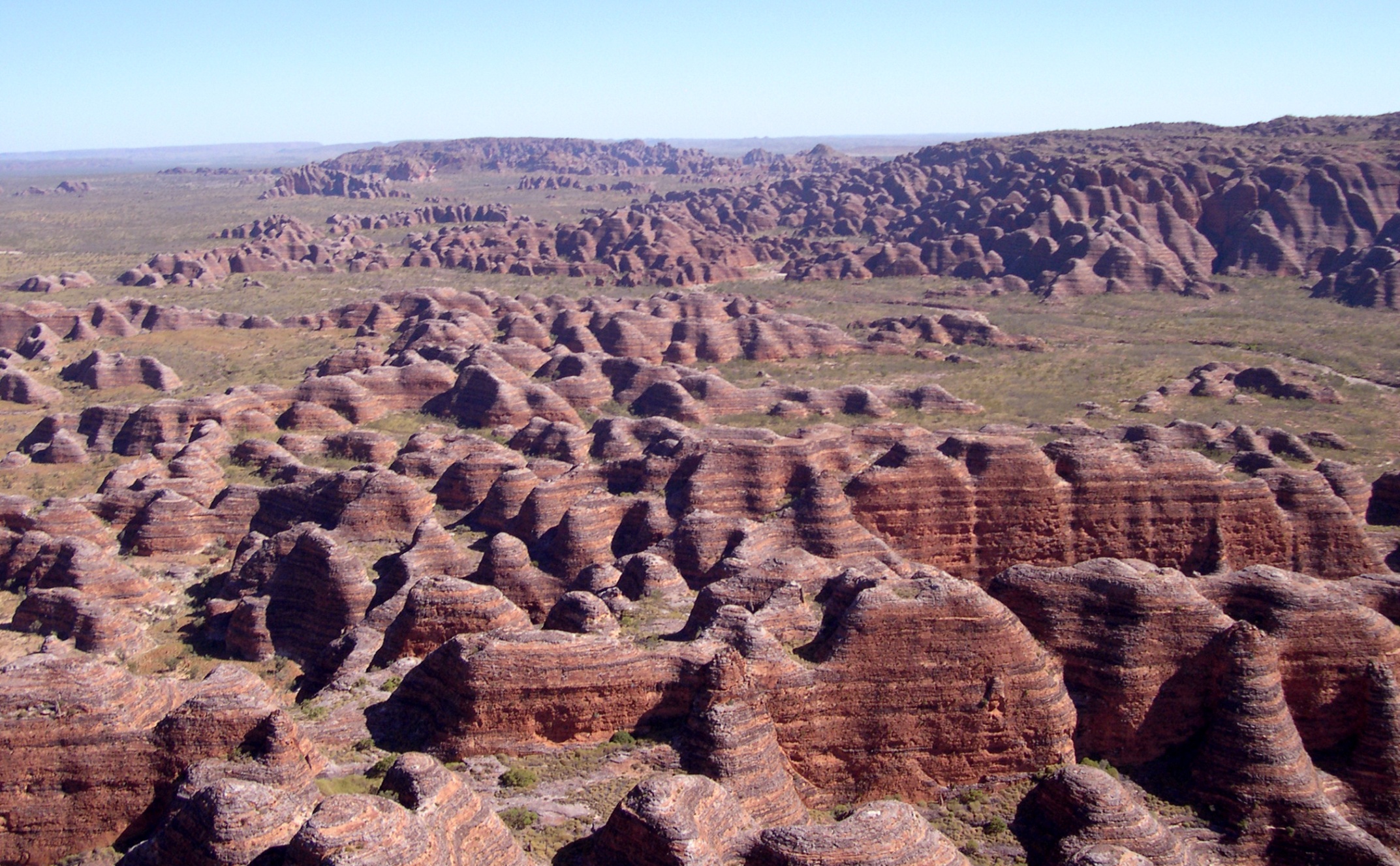 Bungle Bungle Range
Western Australia
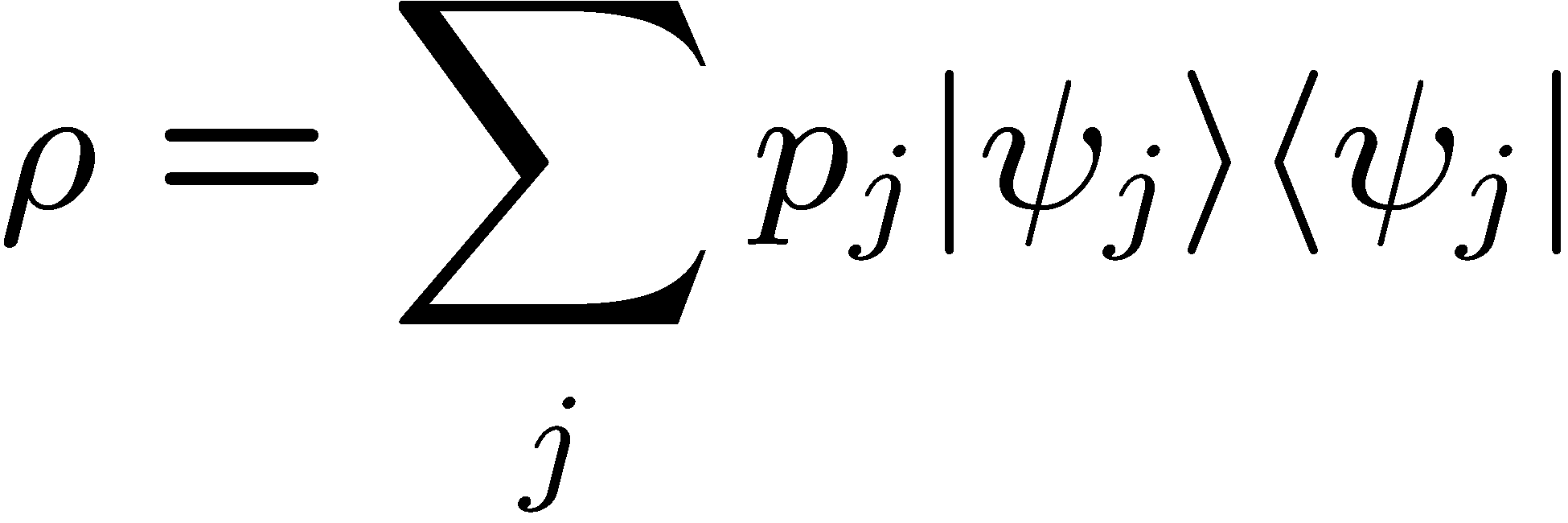 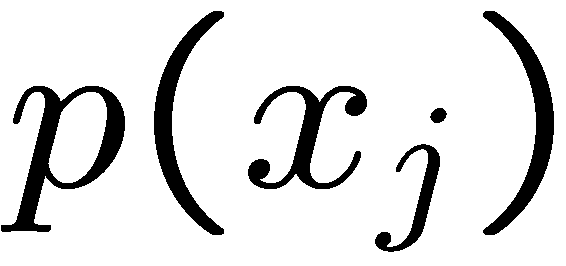 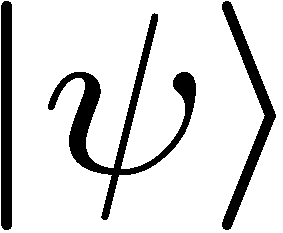 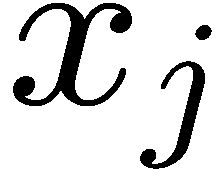 Scorecard:
1.    Predictions for fine-grained measurements
Verification (state determination)
State change on measurement
Uniqueness of ensembles
Nonlocal state change (steering)
Specification (state preparation)
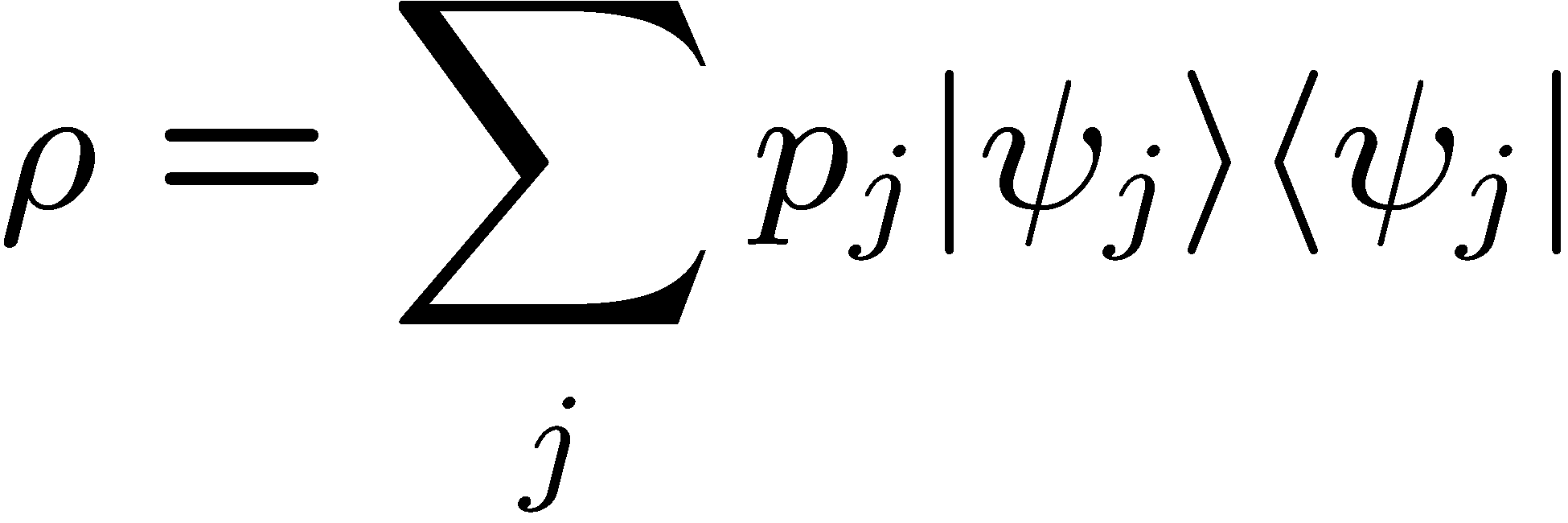 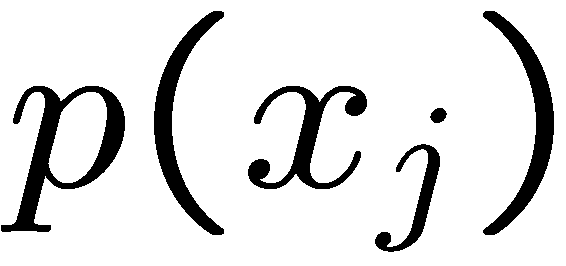 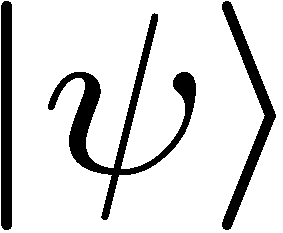 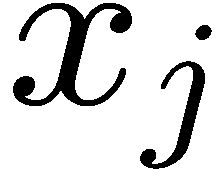 Certainty:
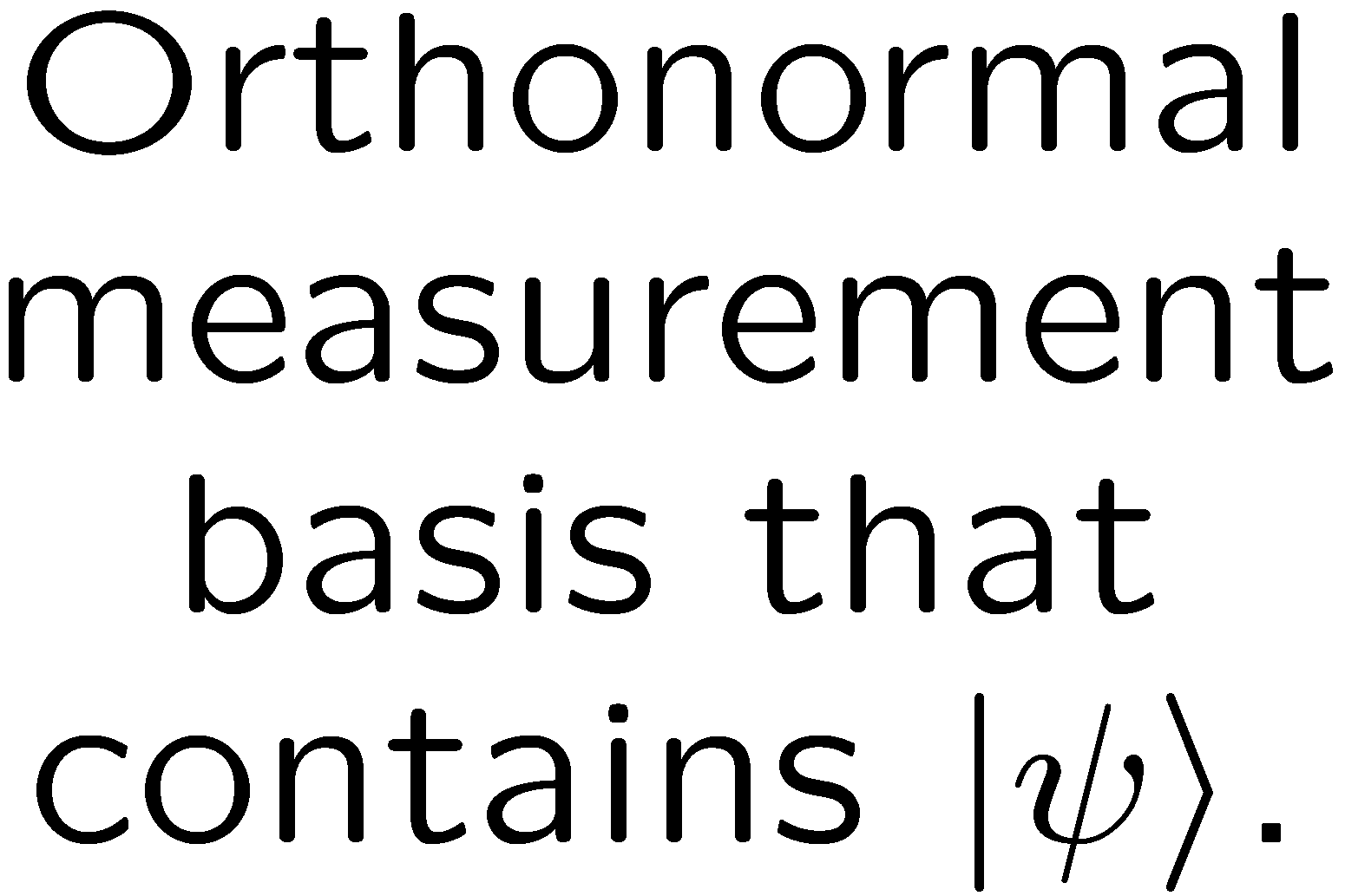 Whom do you ask for the system state?  The system or an agent?
Can you reliably distinguish two nonidentical states?
Can you unambiguously distinguish two nonidentical states?
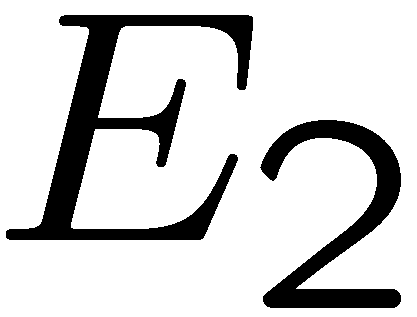 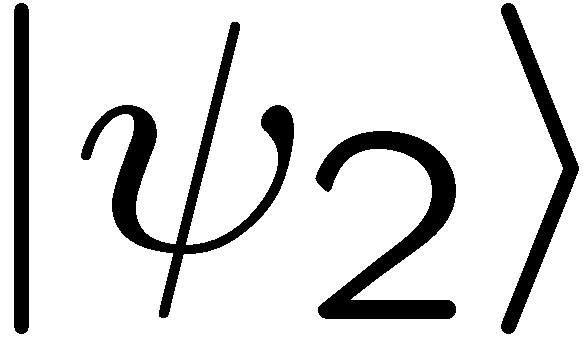 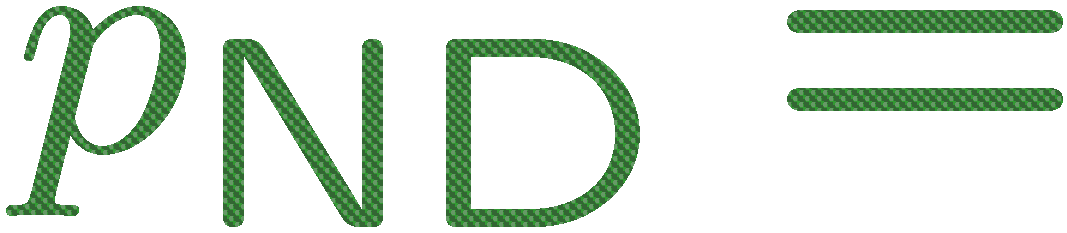 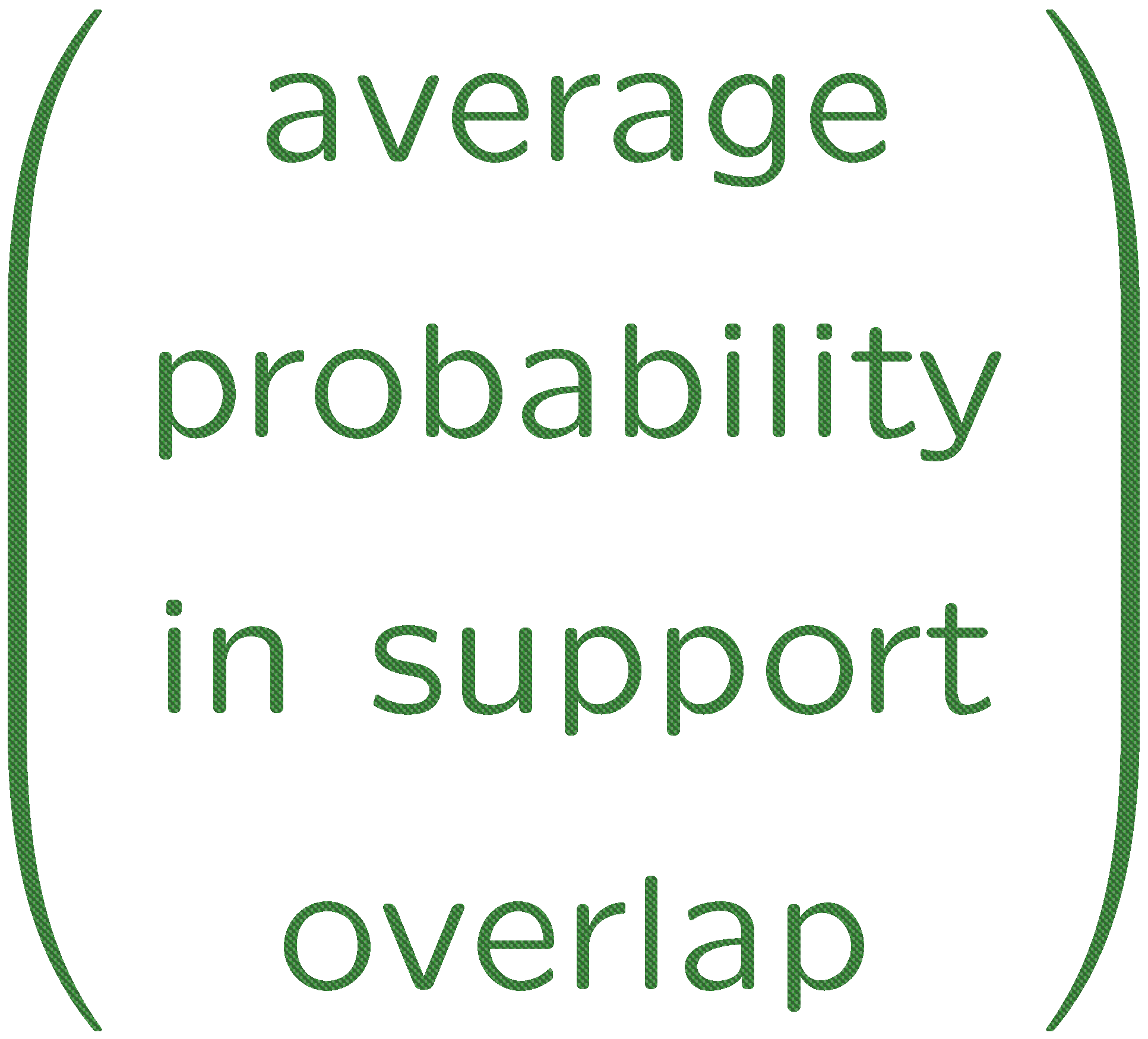 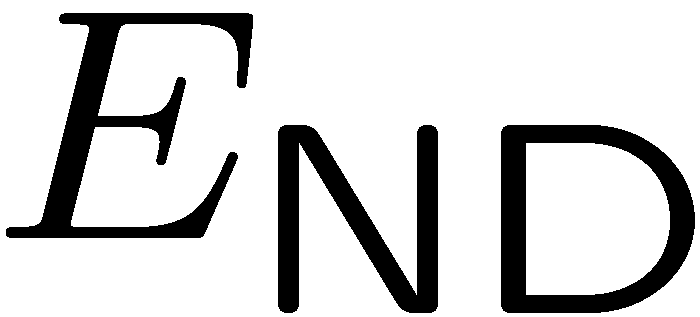 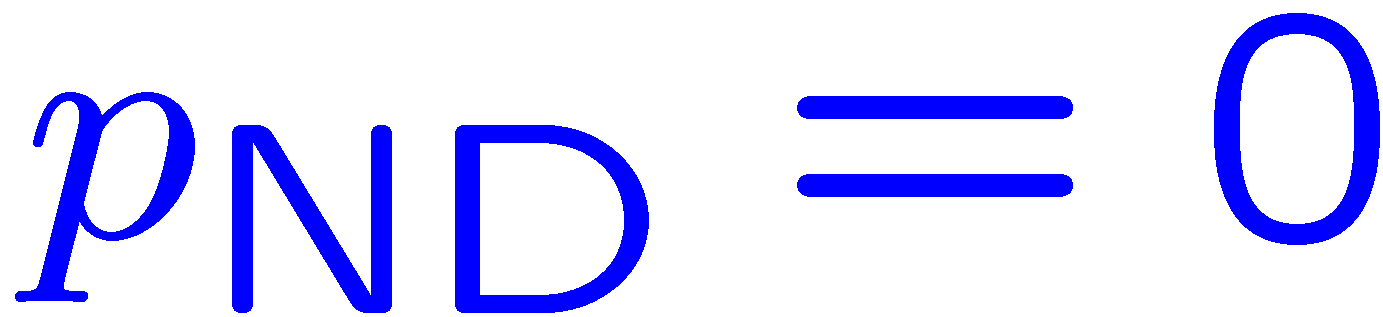 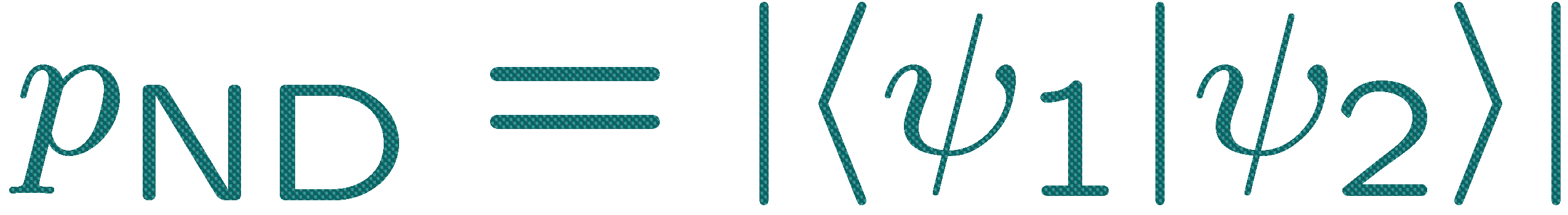 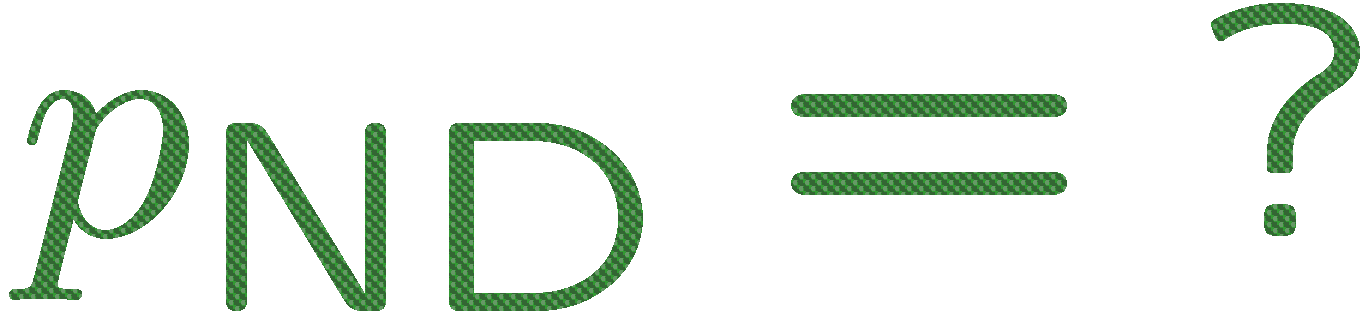 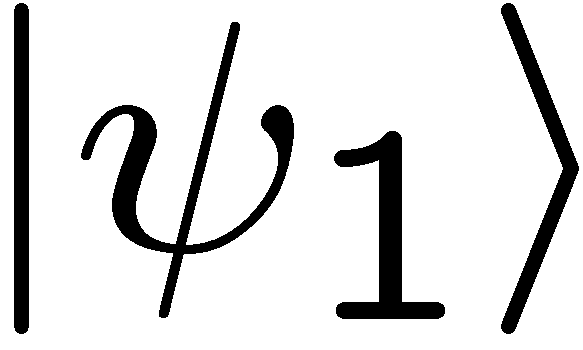 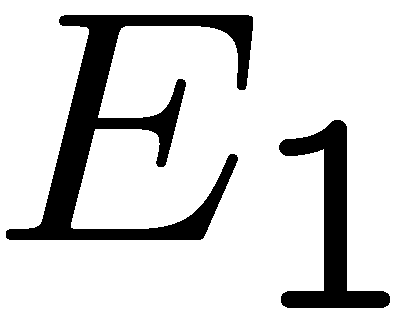 Whom do you ask for the system state?  The system or an agent?
State-vector reduction 
or wave-function collapse
Real physical disturbance?
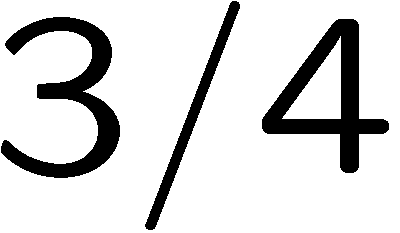 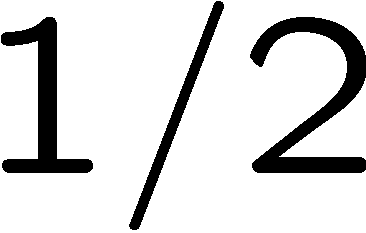 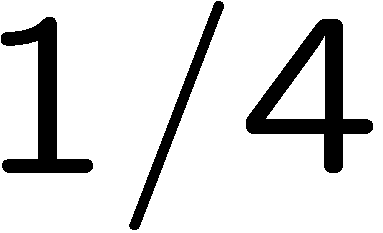 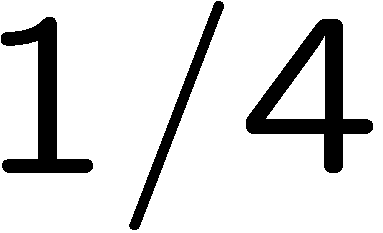 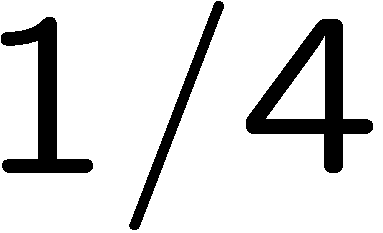 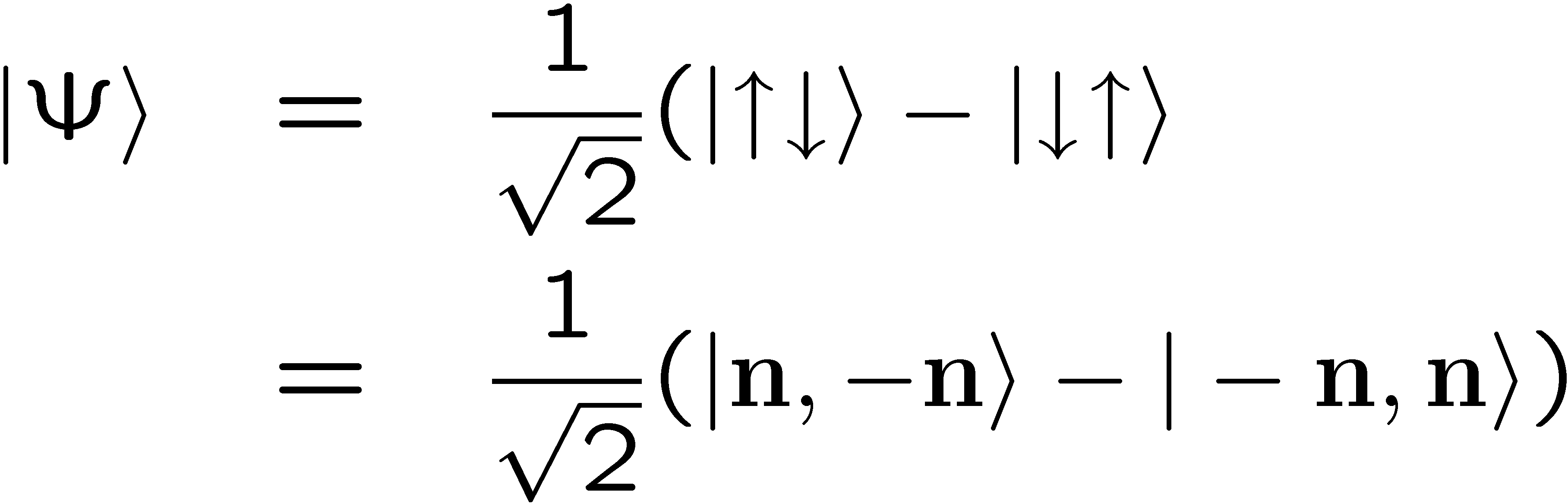 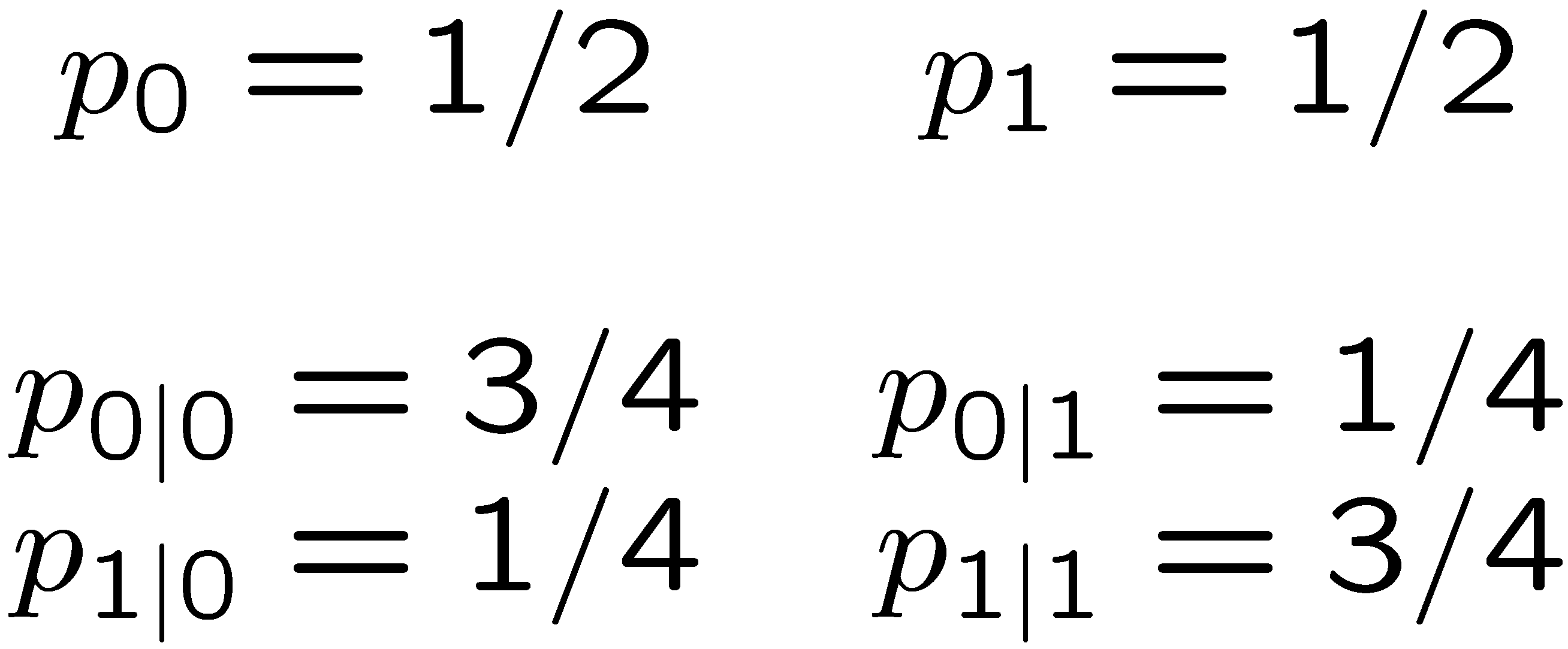 Real nonlocal  physical disturbance?
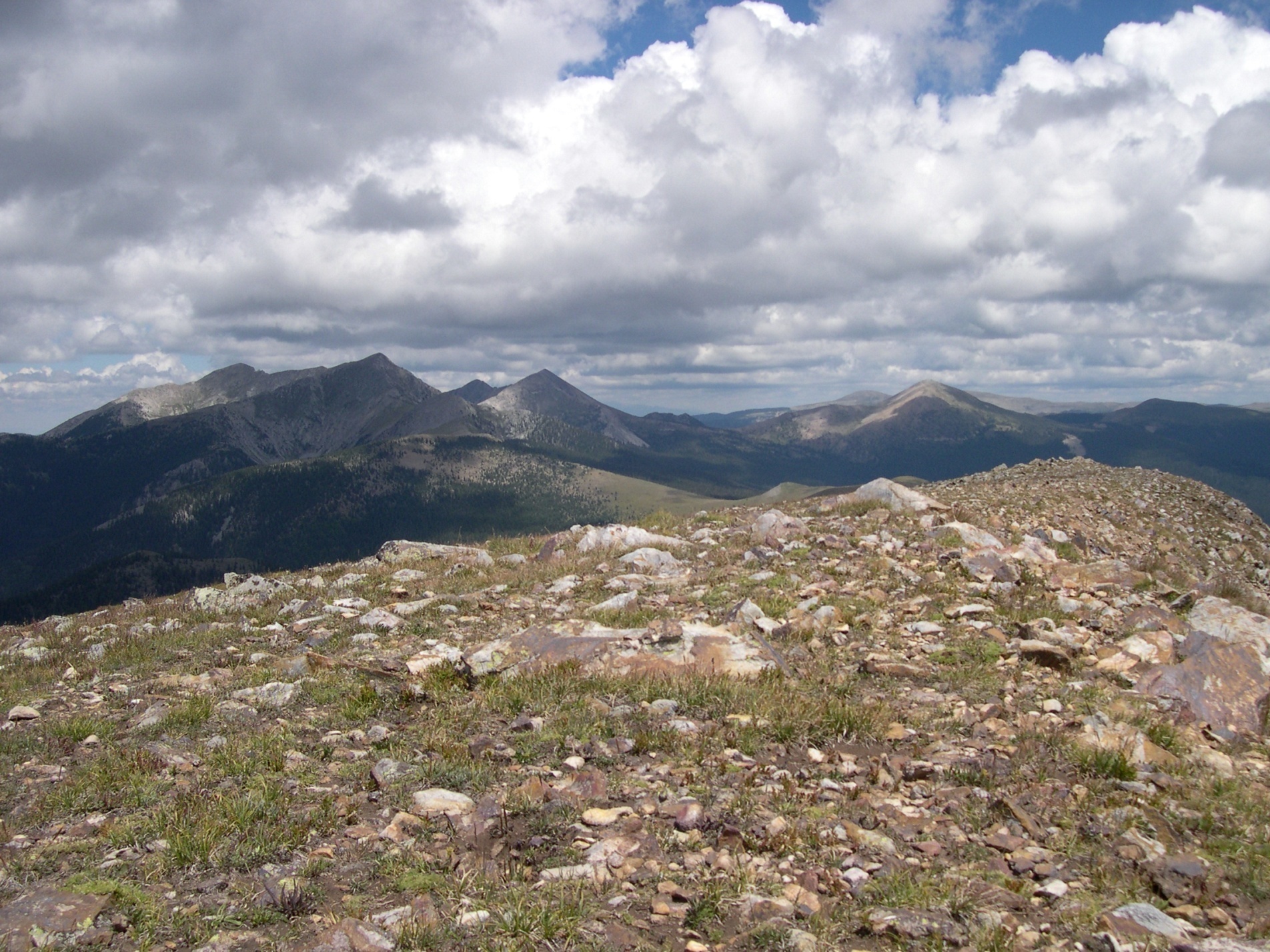 Truchas from East Pecos Baldy 
Sangre de Cristo Range
Northern New Mexico
Copenhagen interpretation:  
Classical facts specifying the properties of the preparation device determine a pure state.
Copenhagen (objective preparations  view) becomes the home of objective chance, with nonlocal physical disturbances.
Facts in the form of observed data d are used to update quantum states:
Facts in the form of observed data d are used to update probabilities via Bayes’s rule:
conditional (model, likelihood)
quantum operation (model)
prior
prior
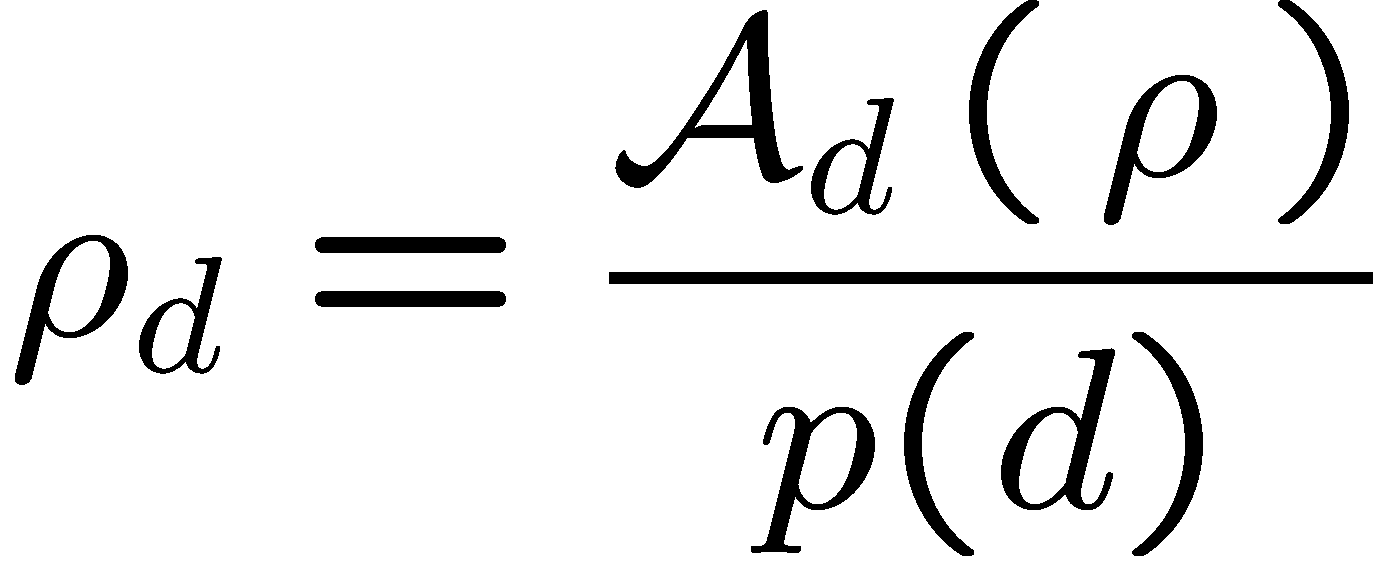 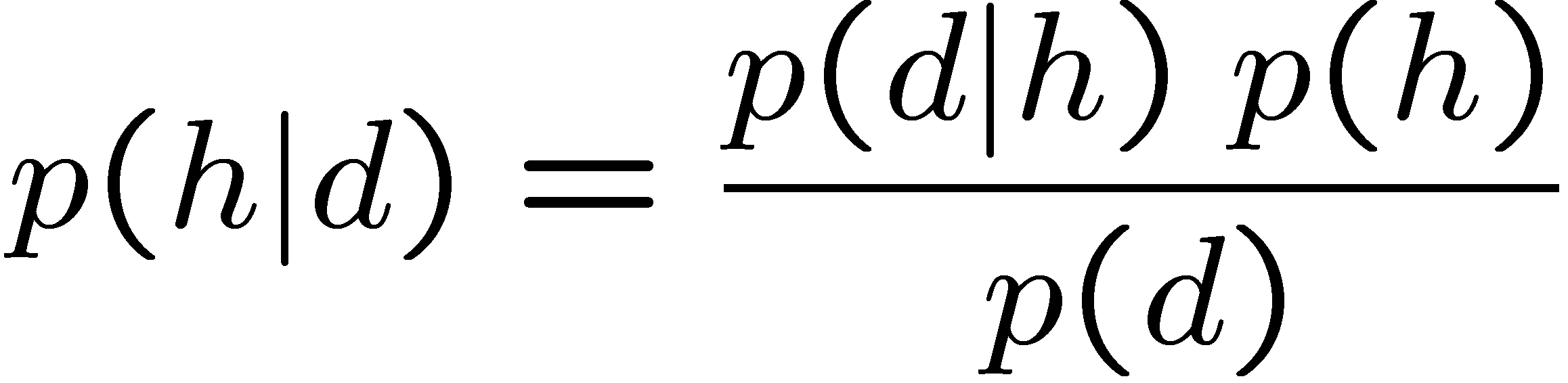 posterior
posterior
The posterior always depends on the prior, except when d logically implies h0:
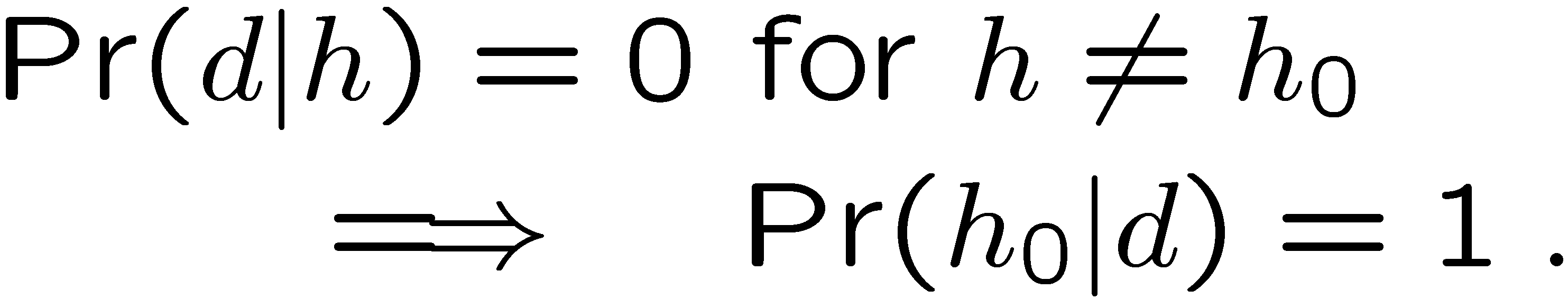 Quantum state preparation:
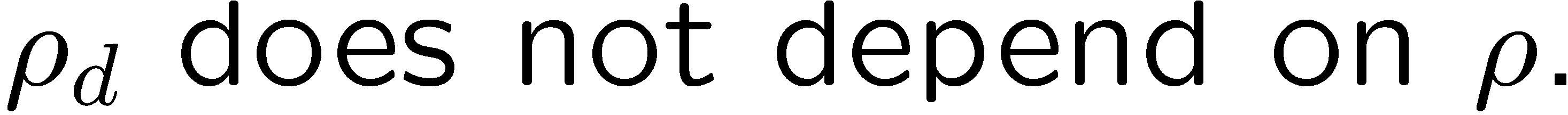 Classical and quantum updating
The posterior state always depends on prior beliefs, even for quantum state preparation, because there is a judgment involved in choosing the quantum operation.
Facts never determine probabilities or quantum states.
Where does Copenhagen go wrong?
The Copenhagen interpretation forgets that the preparation device is quantum mechanical.  A detailed description of the operation of a preparation device (provably) involves prior judgments in the form of quantum state assignments.
It is possible to show that neither deterministic nor stochastic preparation devices can prepare the same system state independent of system and device initial states.
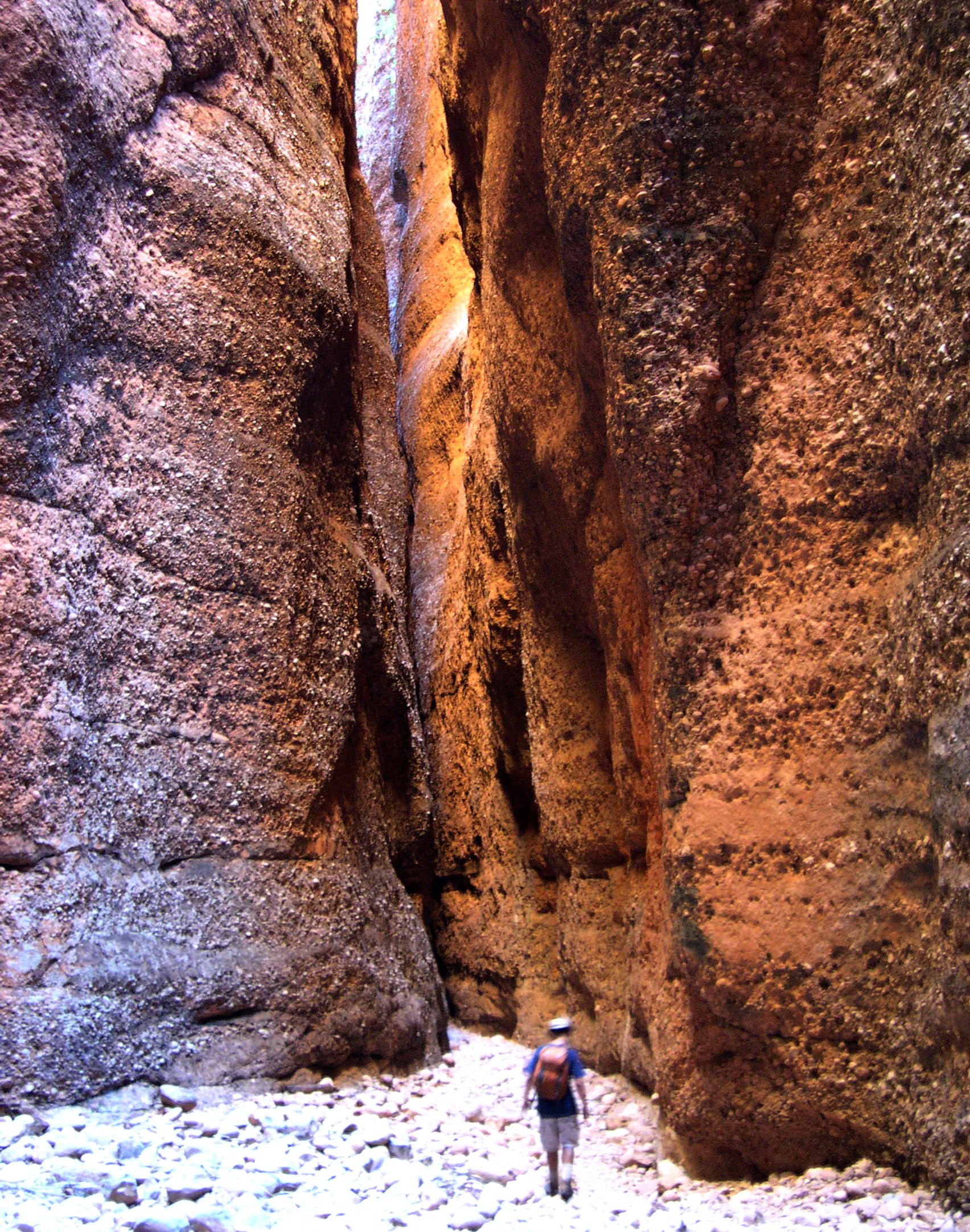 Echidna Gorge 
Bungle Bungle Range
Western Australia
Quantum states vs. probabilities
Are quantum states the same as probabilities?  No, though both are subjective, there are differences, but these differences can be stated in Bayesian terms.
A quantum state is a catalogue of probabilities, but the rules for manipulating quantum states are different than for manipulating probabilities. 

The rules for manipulating quantum states are objective consequences of restrictions on how agents interface with the real world.
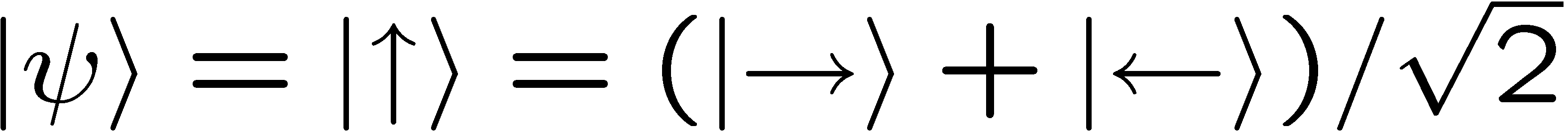 Measure spin along z axis:
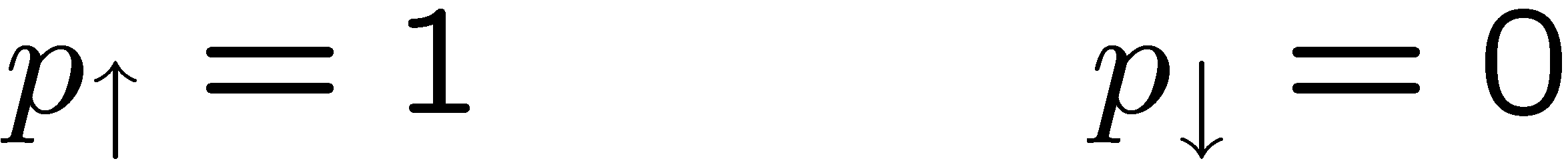 Measure spin along x axis:
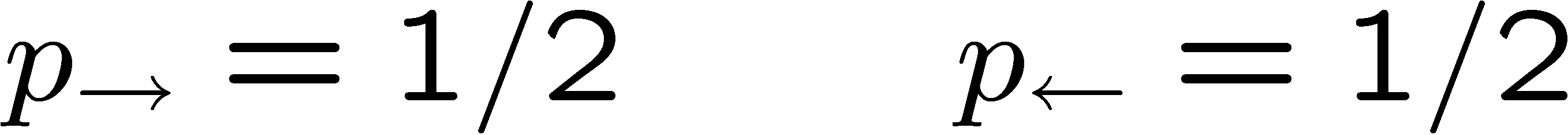 quantum coin toss
Is a quantum coin toss more random than a classical one? 
Why trust a quantum random generator over a classical one?
C. M. Caves, R. Schack, “Quantum randomness,”  in preparation.
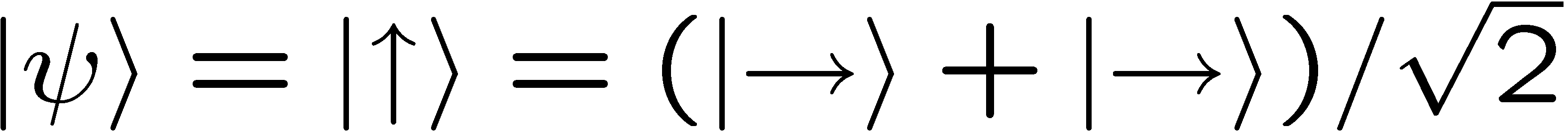 Measure spin along z axis:
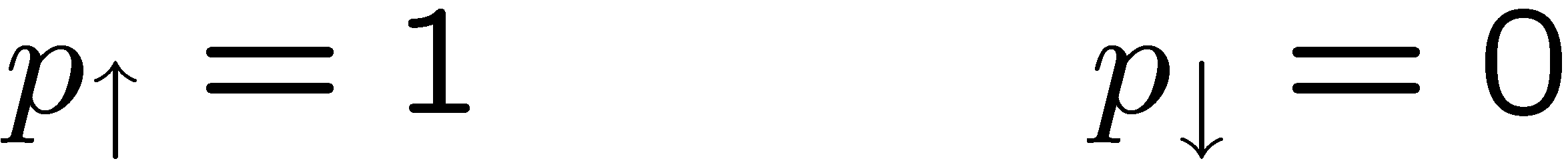 Measure spin along x axis:
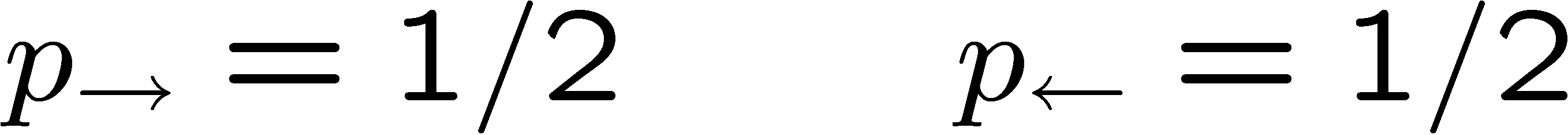 quantum coin toss
Is a quantum coin toss more random than a classical one? 
Why trust a quantum random generator over a classical one?
Standard answer: The quantum coin toss is objective, with probabilities guaranteed by physical law.
Subjective Bayesian answer?  No inside information.
Pure states and inside information
Party B has inside information about event E, relative to party A, if A is willing to agree to a bet on E that B believes to be a sure win.  B has one-way inside information if B has inside information relative to A, but A does not have any inside information relative to A.
The unique situation in which no other party can have one-way inside information relative to a party Z is when Z assigns a pure state.  Z is said to have a maximal belief structure.
Subjective Bayesian answer
We trust quantum over classical coin tossing because an agent who believes the coin is fair cannot rule out an insider attack, whereas the beliefs that lead to a pure-state assignment are inconsistent with any other party’s being able to launch an insider attack.
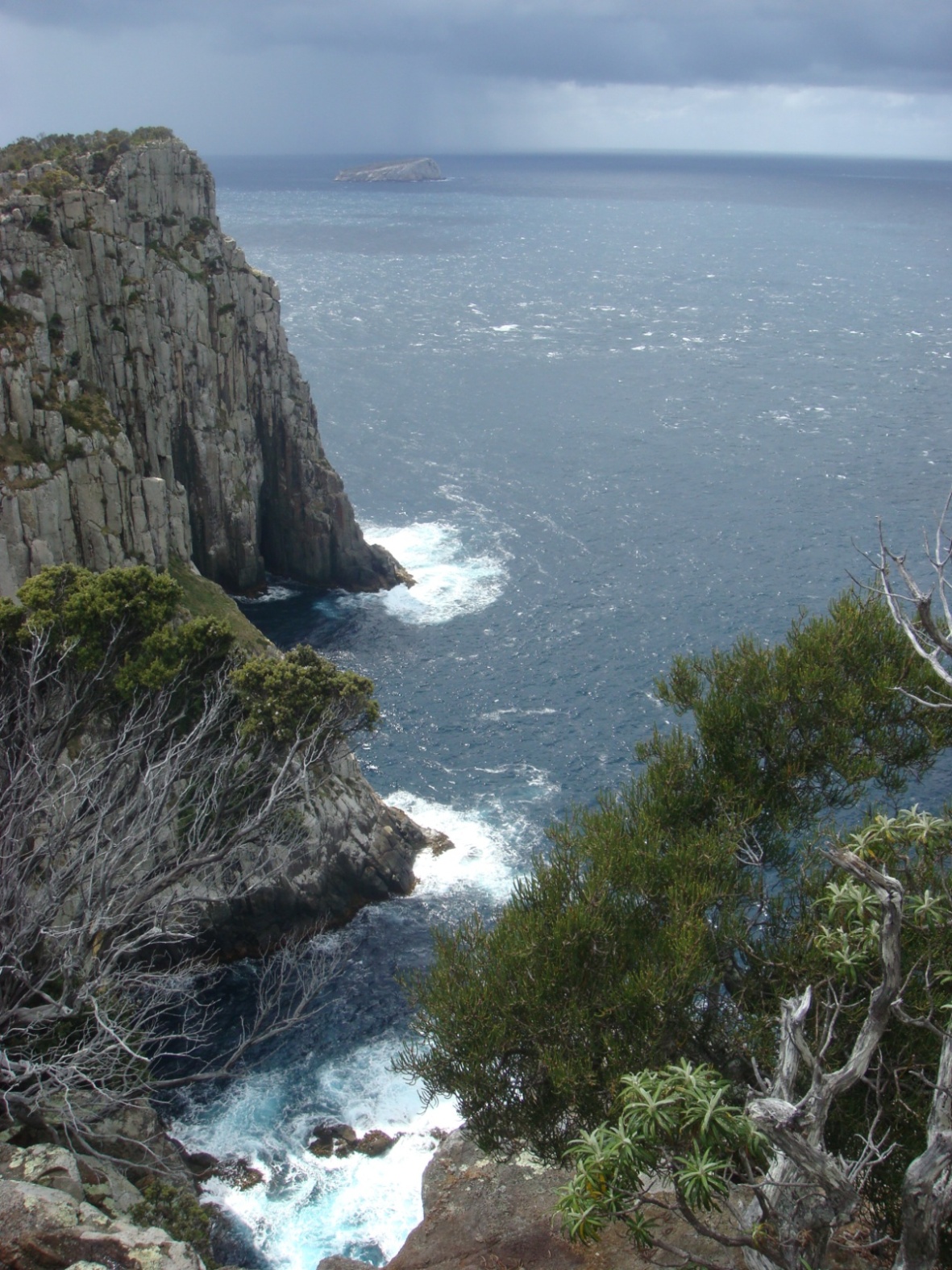 Cape Hauy
Tasman Peninsula
Taking a stab at ontology
CMC only
Quantum systems are defined by attributes, such as position, momentum, angular momentum, and energy or Hamiltonian.  These attributes—and thus the numerical particulars of their eigenvalues and eigenfunctions and their inner products—are objective properties of the system.
The value assumed by an attribute is not an objective property, and the quantum state that we use to describe the system is purely subjective.
Taking a stab at ontology
The attributes orient and give structure to a system’s Hilbert space.  Without them we are clueless as to how to manipulate and interact with a system.
The attributes are unchanging properties of a system, which can be determined from facts.   The attributes determine the structure of the world.
The system Hamiltonian is one of the attributes, playing the special role of orienting a system’s Hilbert space now with the same space later.
Convex combinations of Hamiltonian evolutions are essentially unique (up to degeneracies).
Why should you care?
If you do care, how can this be made convincing?
Status of quantum operations?
Effective attributes and effective Hamiltonians? “Effective reality”?